Живем, как в СКАЗКе
Неделя театрализации в группе «Солнышко»
Воспитатель 
МБДОУ ЦРР  № 28
Чернова Марина Васильевна
С детства мы все любим сказки,
Приключенья, чудеса.
В них добро срывает маски,
Побеждает в них краса!
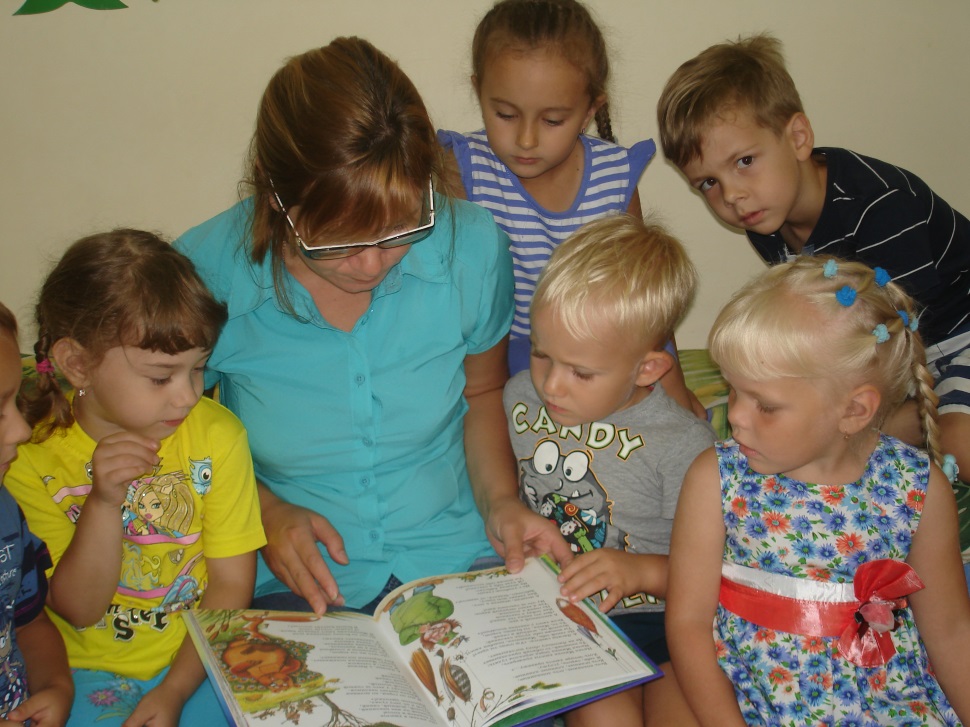 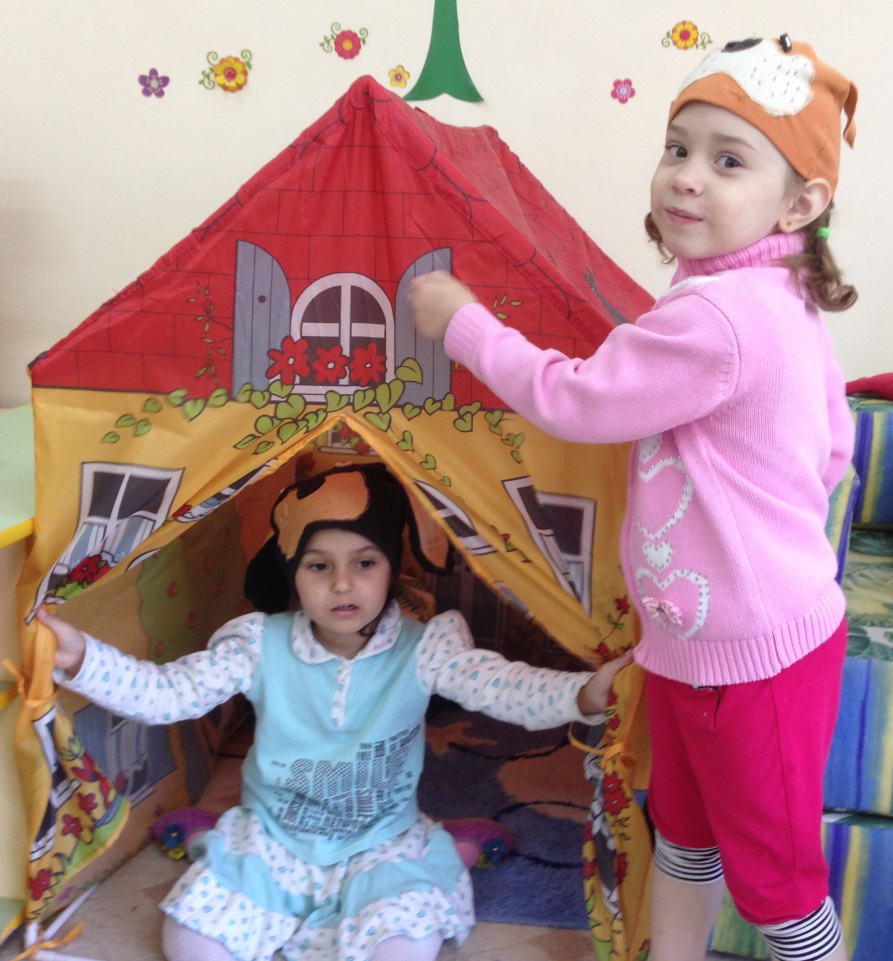 Тихо-тихо-тихо, не спугните сказку,
Не шуршите платьем и наденьте маску,
Превратитесь в зайку, в рыжую лису,
Отыщите фею в сказочном лесу.
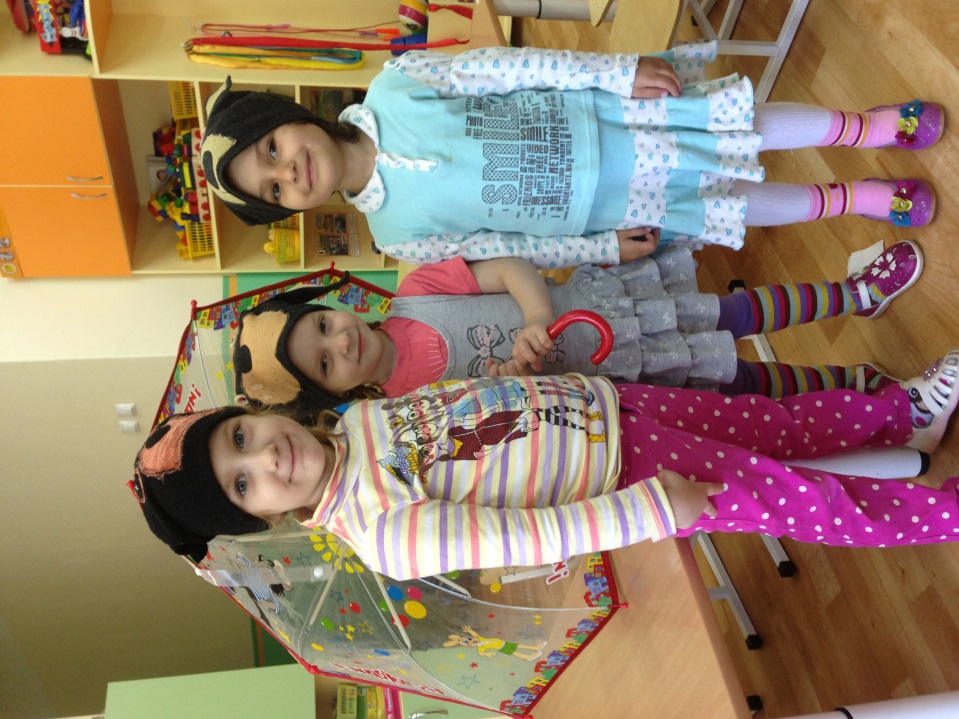 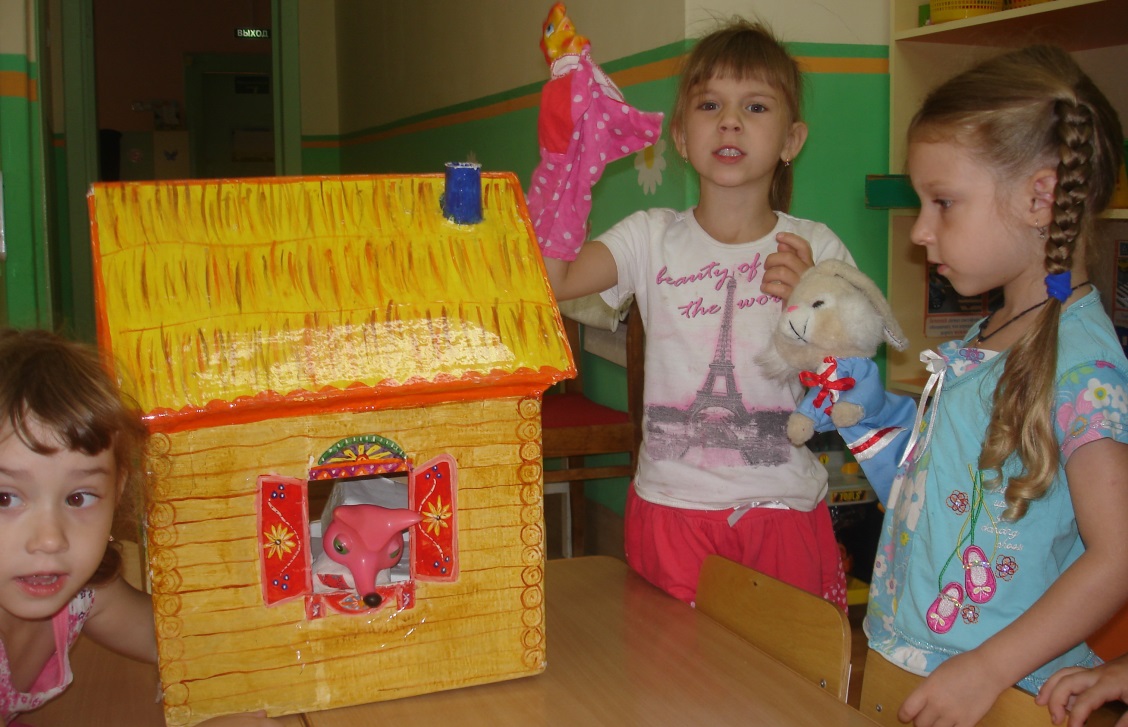 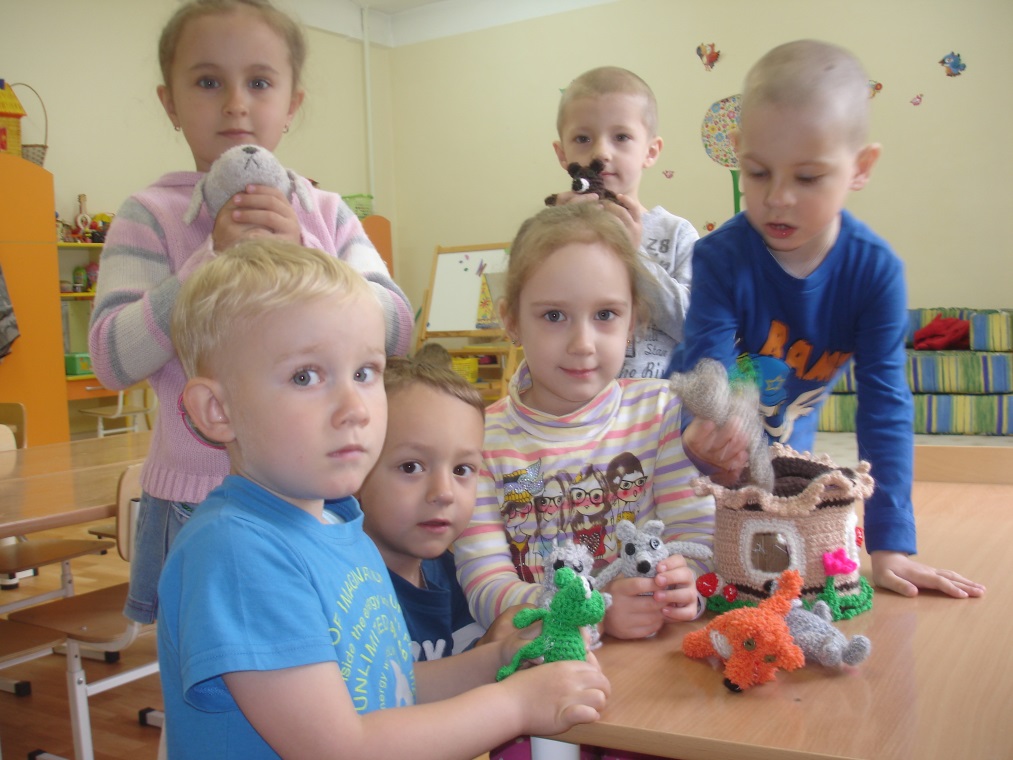 Сказки всех отучат злиться, А научат веселиться, Быть добрее и скромнее, Терпеливее, мудрее,
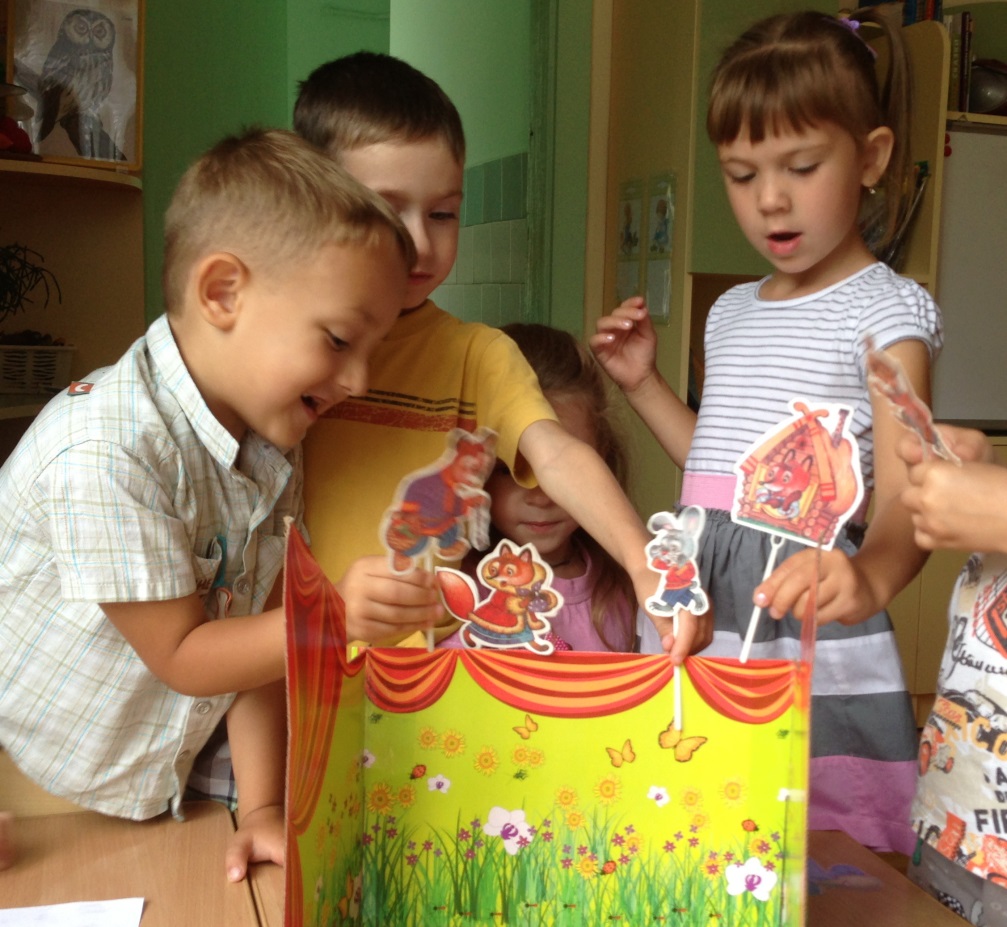 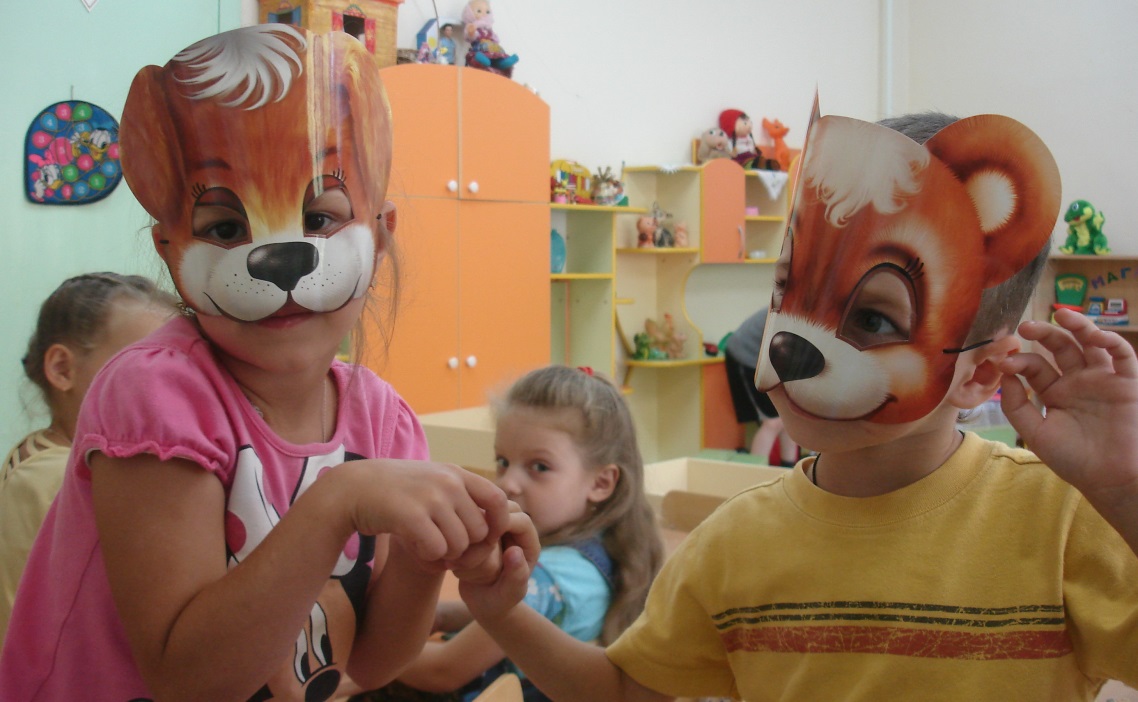 Чтобы сказки не обидеть – Надо их по-чаще видеть. Их читать и рисовать, Их любить и в них играть!
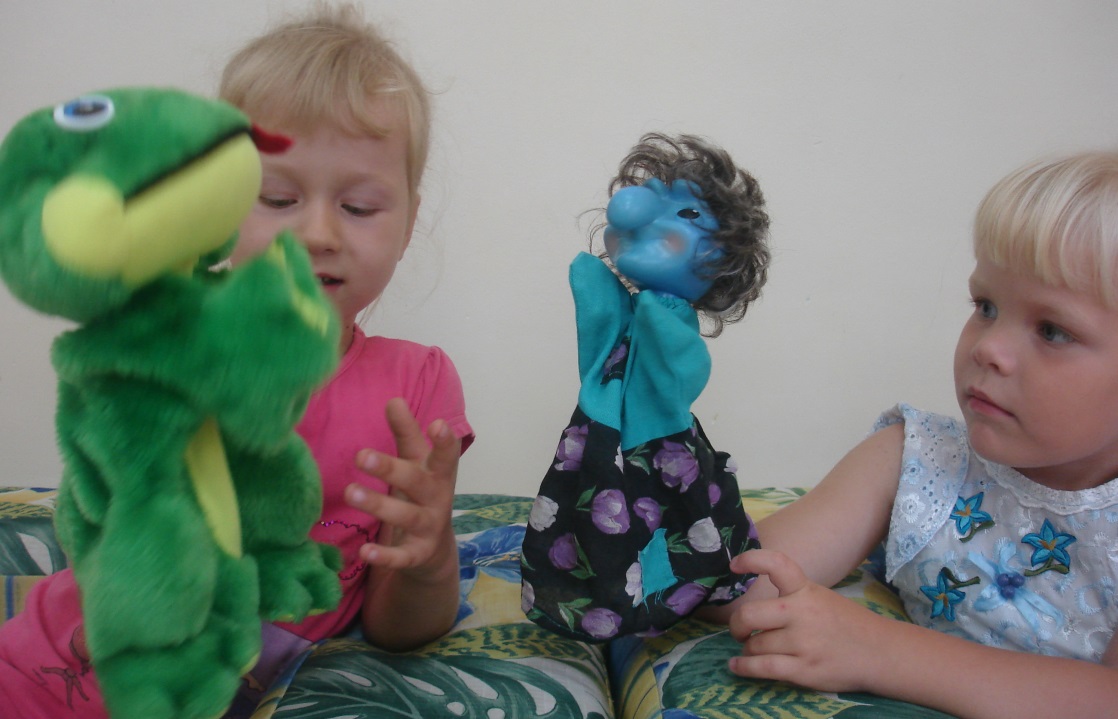